OPIS POKLICA
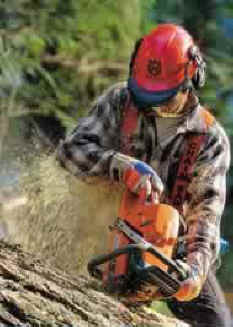 GOZDAR
ŠOLANJE
3 leta šolanja, uspešno opravljen zaključni izpit  OŠ. Postojna 
Dijaki  ki zaključijo program gozdar, lahko nadaljnjo šolajo v šoli  v različnih programih :
Gozdarski tehnik (3+2)
Hortikulturni tehnik(3+2)
Kmetijsko podjetniški tehnik ( 3+2)
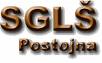 OPIS POKLICA
Gozdar : podira,klesti,žaga,  pripravlja nadaljnjo obdelavo 
Sadi,varuje  rastlinske nasade, druga gozdna varstvena dela
Podrta drevesa klesti,olupi 
Izdela sečni red ( ustrezno zlaganje vej )
Sadi različne vrste dreves
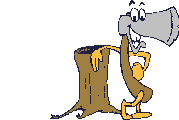 NEGATIVNE STRANI
Hude telesne poškodbe
Plašenje živali
Bolezni (klopi)
Terensko delo
Vremenske razmere
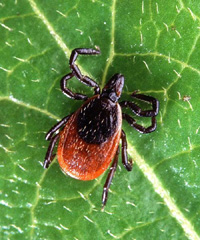 POZITIVNE STRANI
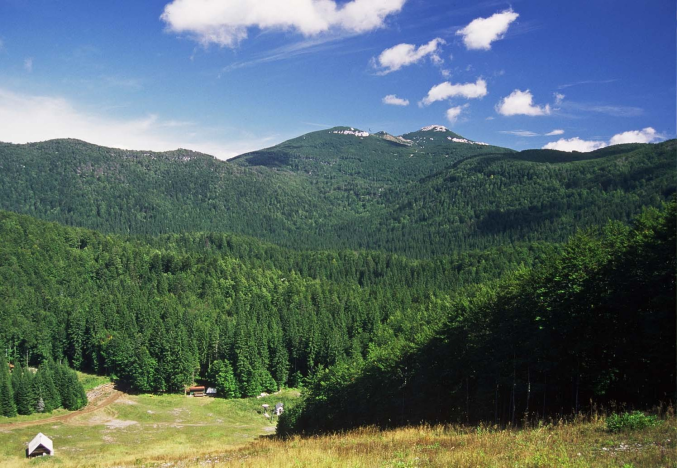 Delo v naravi
Dosti dela (dosti gozdov)
Delovni čas (lastna izbira)
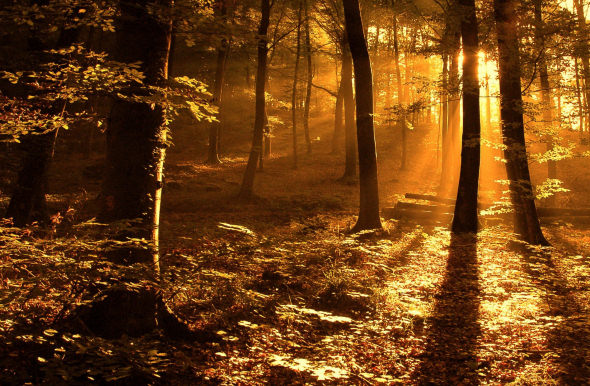 ORODJE
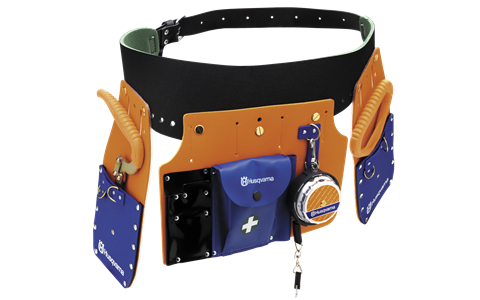 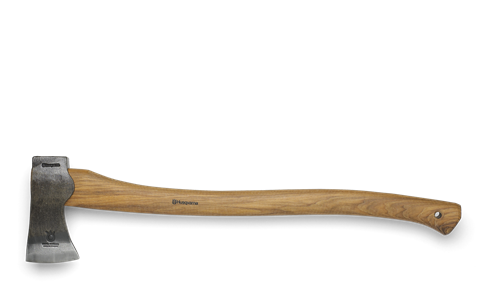 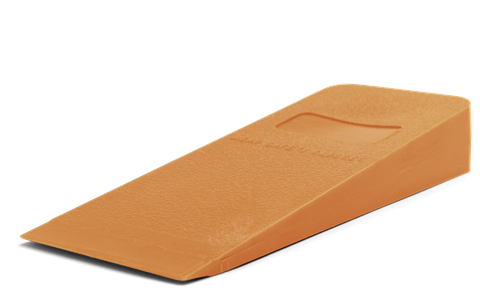 ZAŠČITNA OPREMA
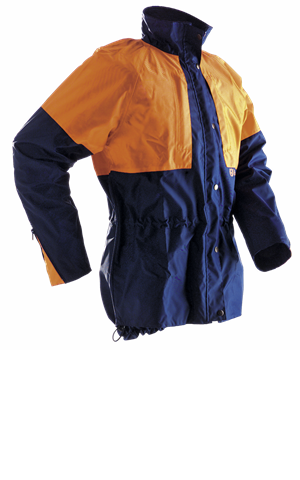 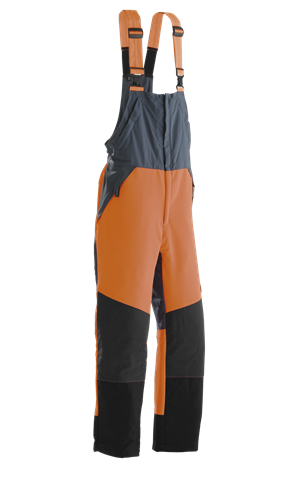 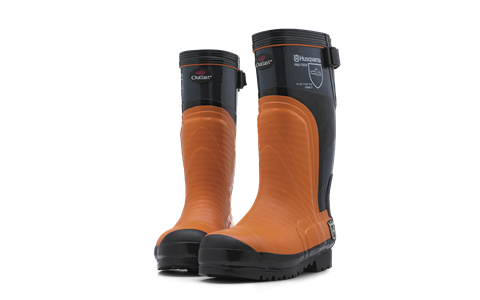 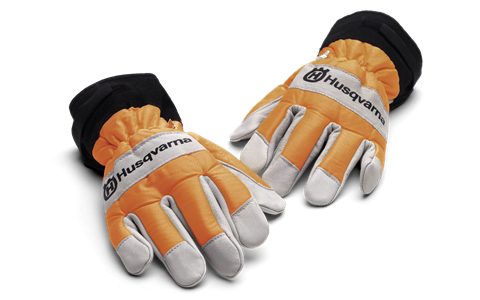 HVALA ZA VAŠO POZORNOST !!!
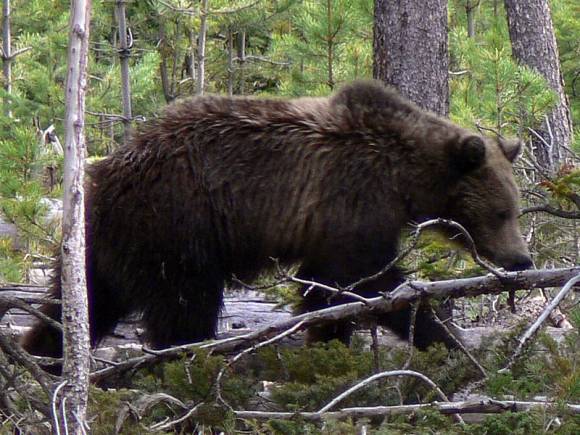